Zitation im Studiengang Informationsmanagement
Teil 12: Erstellung einer Hausarbeit: How-to
Zitation im Studiengang Informationsmanagement
Zitation 01: Warum Zitation?
Zitation 02: Wissenschaftliches Arbeiten
Zitation 03: Zitierstile
Zitation 04: Publikationsformen
Zitation 05: Zitation Monografien
Zitation 06: Zitation Beiträge aus einer Zusammenstellung (einem Sammelwerk)
Zitation 07: Zitation Zeitschriftenaufsätze
Zitation 08: Zitation Webseite
Zitation 09: Exkurs: Recherche von Literatur
Zitation 10: Zitation: Kurzbelege, fehlende Angaben, Literaturverzeichnis
Zitation 11: Aufbau Hausarbeit
Zitation 12: How to: Hausarbeit schreiben
Seite 2
Hausarbeit erstellen: Wie gehen Sie vor?
Seite 3
Thema: Nachhaltigkeit in Bibliotheken: „Initialzündung“
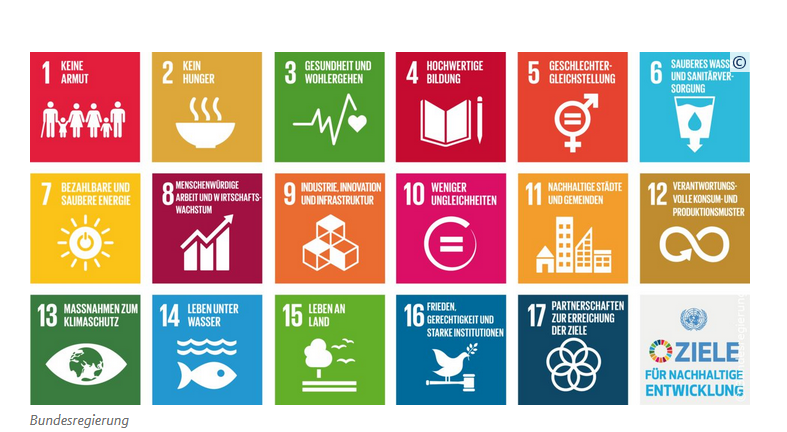 https://www.bmu.de/themen/europa-internationales-nachhaltigkeit-digitalisierung/nachhaltige-entwicklung/2030-agenda/
Seite 4
IFLA und Nachhaltigkeit
https://www.ifla.org/files/assets/hq/topics/libraries-development/documents/libraries-un-2030-agenda-toolkit-de.pdf
Seite 5
Sustainable Development Goal 4: Hochwertige Bildung
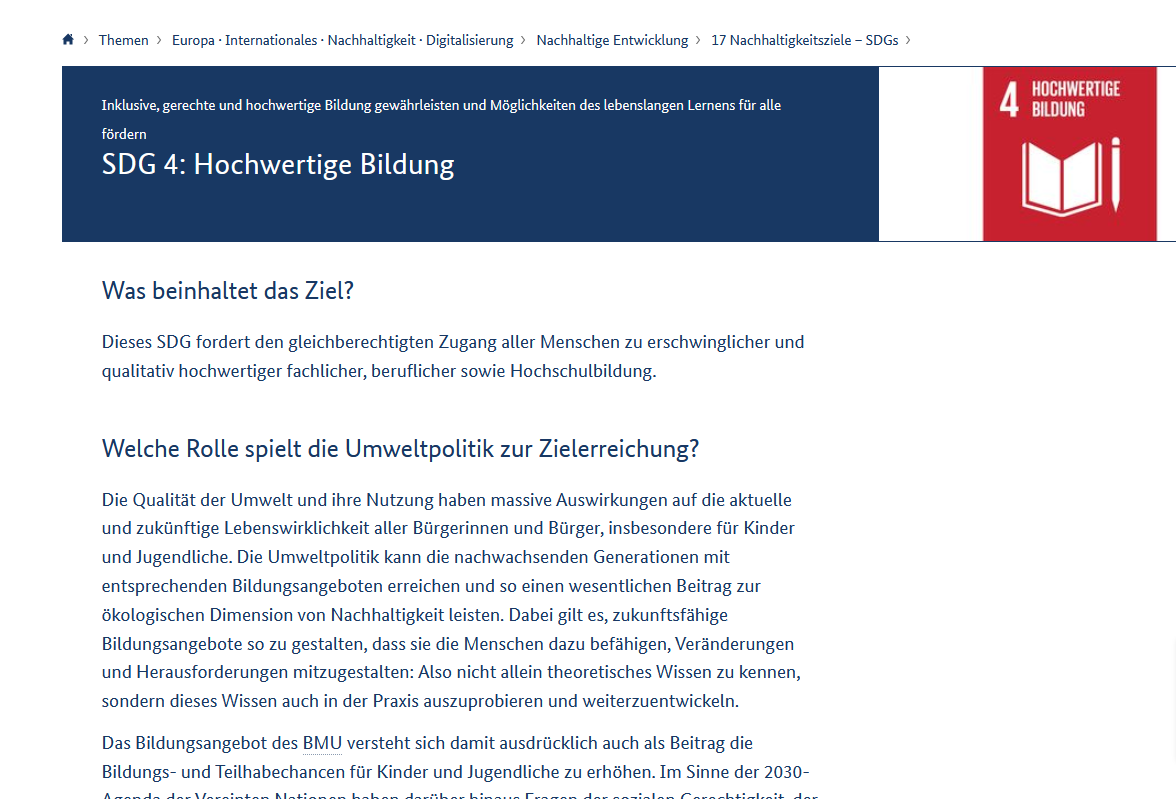 Seite 6
Recherche: Nachhaltigkeit Bibliothek
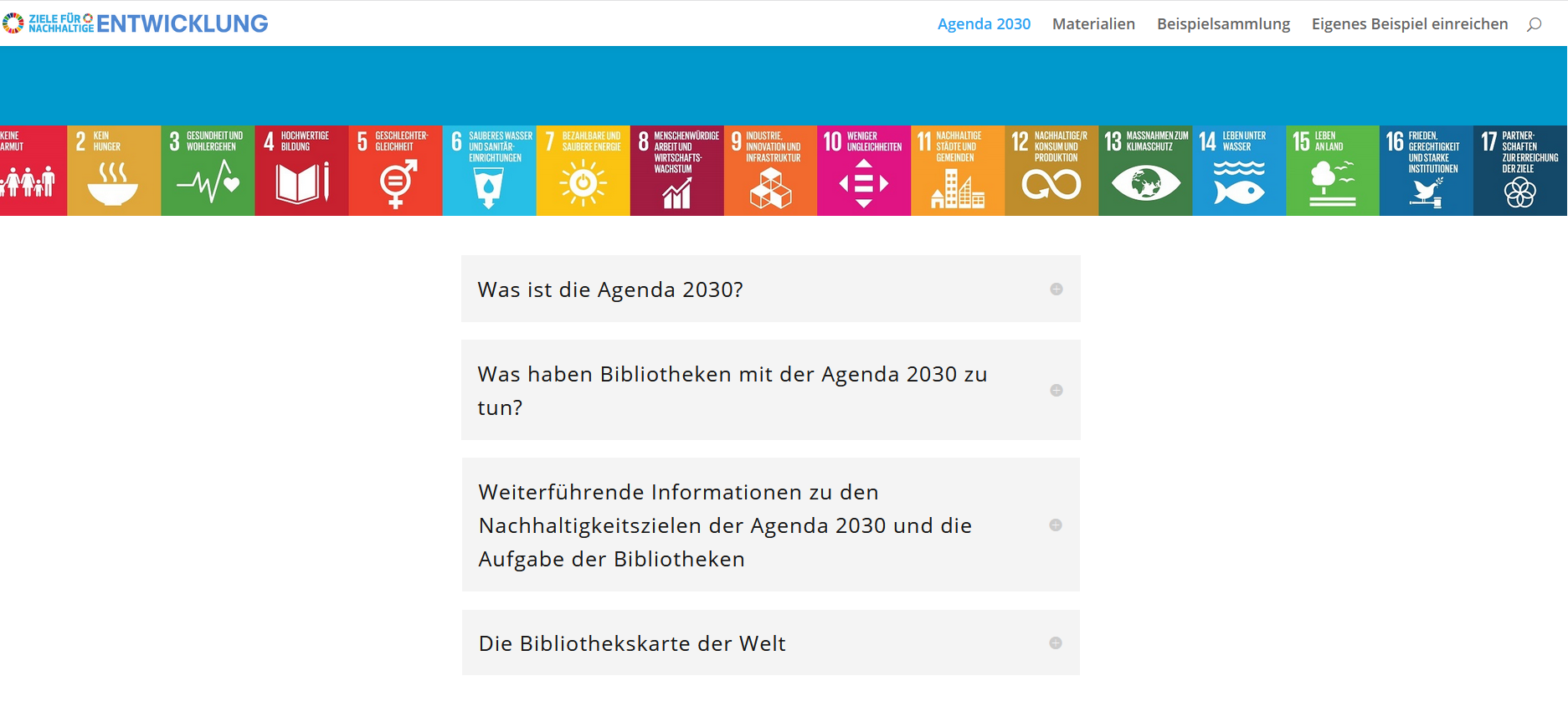 https://www.biblio2030.de/
https://www.biblio2030.de/agenda-2030/
Seite 7
Weitere Informationen
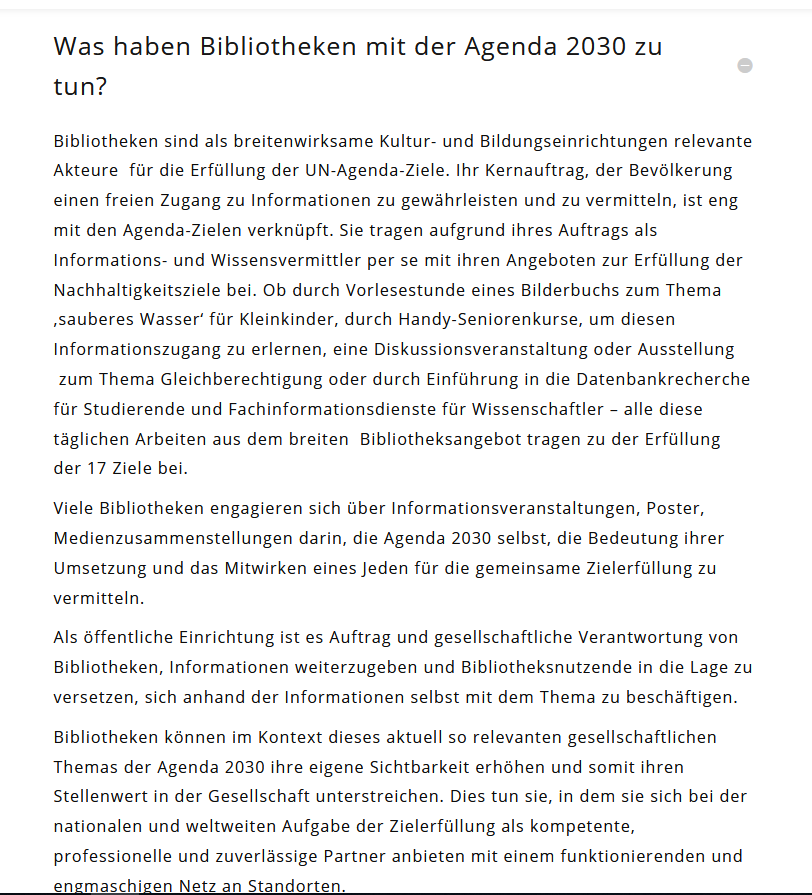 Exzerpieren:
Seite 8
Suche: Nachhaltigkeit
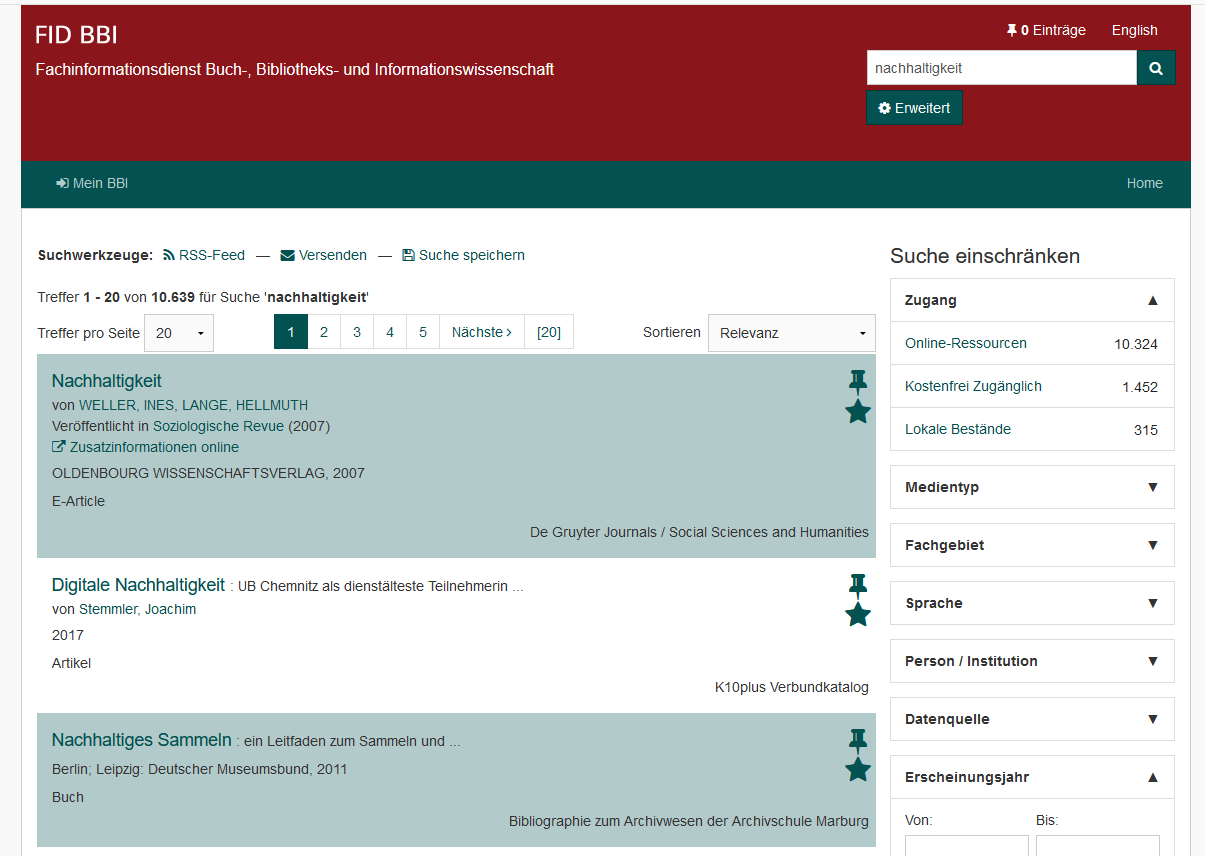 Seite 9
Suche: Nachhaltigkeit und Bibliothek (erweiterte Suche)
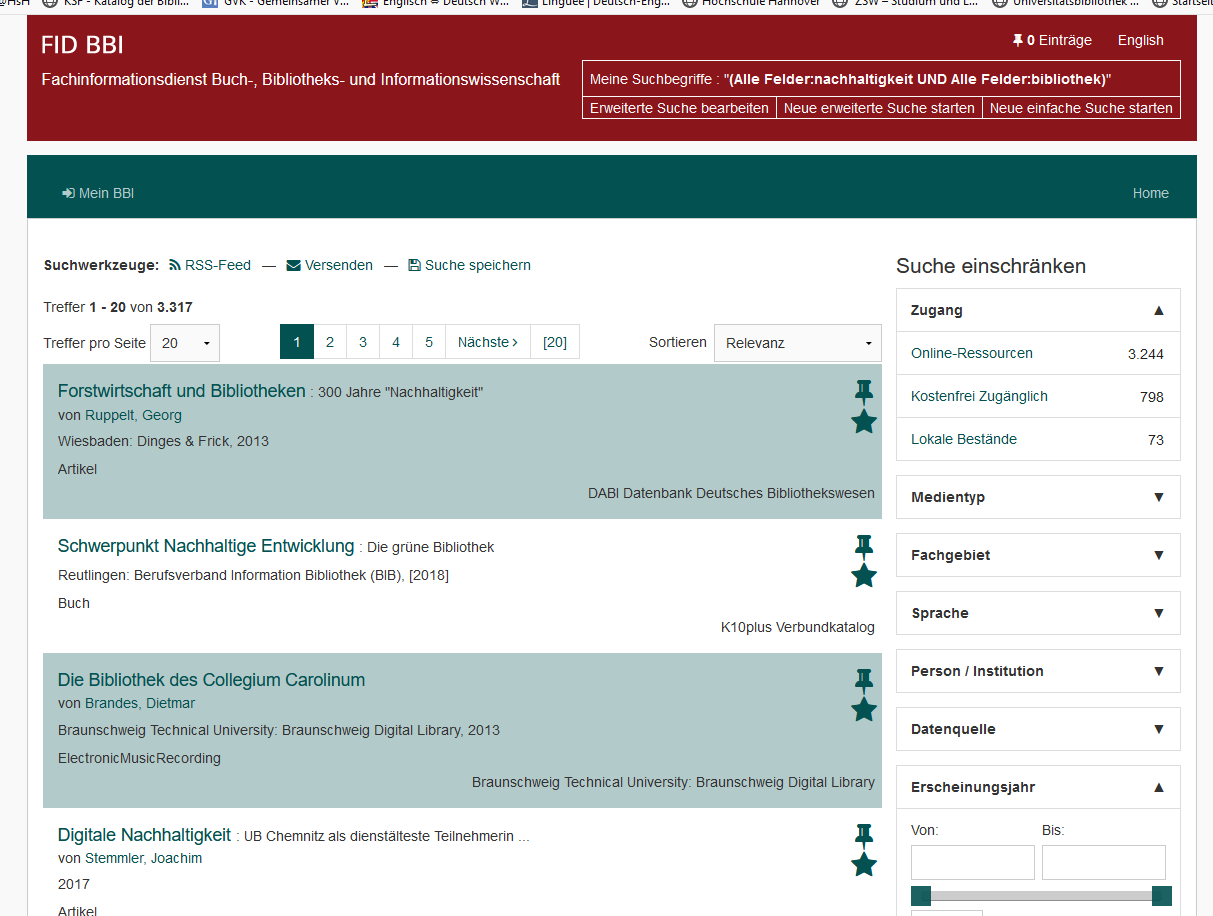 Seite 10
Ergebnis: Zeitschriftenaufsatz zu „Grüner Bibliothek“
Exzerpt:
Seite 11
Ergebnis: Vortrag zur Agenda
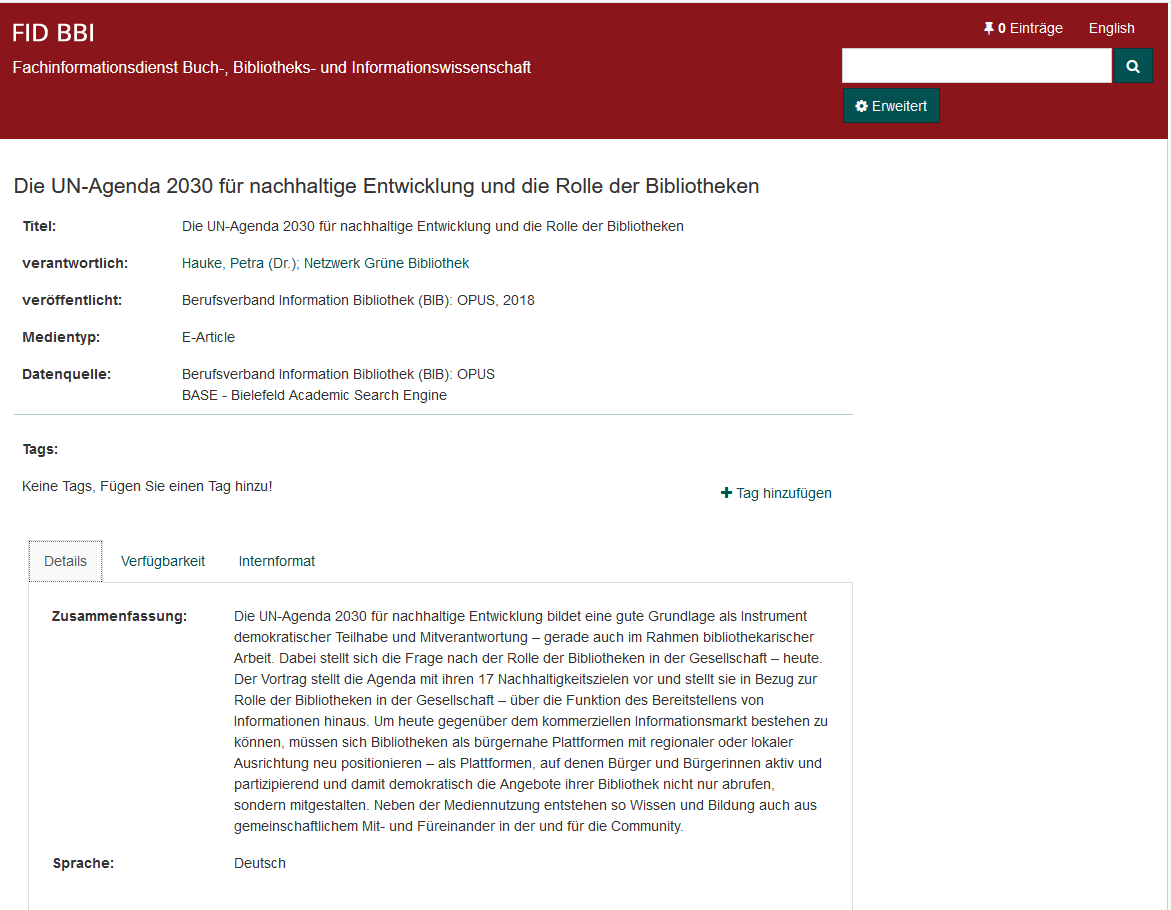 Seite 12
Ergebnis: Beitrag Sammelwerk
Seite 13
Ergebnis: Beitrag Sammelwerk
Seite 14
Weitere Idee: „Grüne Bibliothek“
https://www.netzwerk-gruene-bibliothek.de/
Seite 15
Weiterer Stichpunkt: Energieverbrauch senken
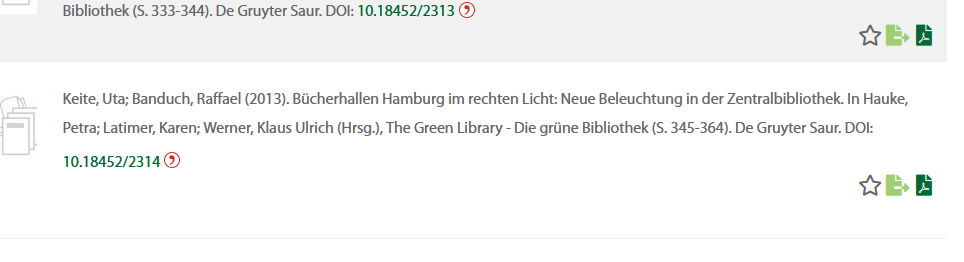 Seite 16
Zwischenfazit
Seite 17
Hausarbeit erstellen: Wie gehen Sie vor?
Seite 18
Mögliche Argumentation
Die UNO hat mit der Agenda 2030 wichtige Ziele zur Nachhaltigkeit beschrieben <Kurzbeleg>. Auch die IFLA (International Federation of Library Association and Institutions) greift diese Initiative auf und unterstützt Bibliotheken in der Umsetzung dieser Ziele, indem sie u.a. eine Werkzeugkasten zur Umsetzung der Ziele anbietet <Kurzbeleg>.
Diese Hausarbeit stellt die Agenda 2030 vor und beschreibt beispielhaft, welche Initiativen Bibliotheken in Bibliotheken zur Nachhaltigkeit bereits durchgeführt haben. <Aufbau der Arbeit beschreiben>
Seite 19
Hausarbeit erstellen: Wie gehen Sie vor?
Seite 20
Vorläufiges Inhaltsverzeichnis
Einleitung
Nachhaltigkeit UN – Agenda 2030
Akteure zur Nachhaltigkeit in Bibliotheken (IFLA, „Netzwerk Grüne Bibliothek, Bundesministerium für Umwelt und Naturschutz, einzelne Bibliotheken
Beispiele, zugeordnet zu den Teilzielen
Zusammenfassung
Seite 21
Hausarbeit erstellen: Wie gehen Sie vor?
Seite 22